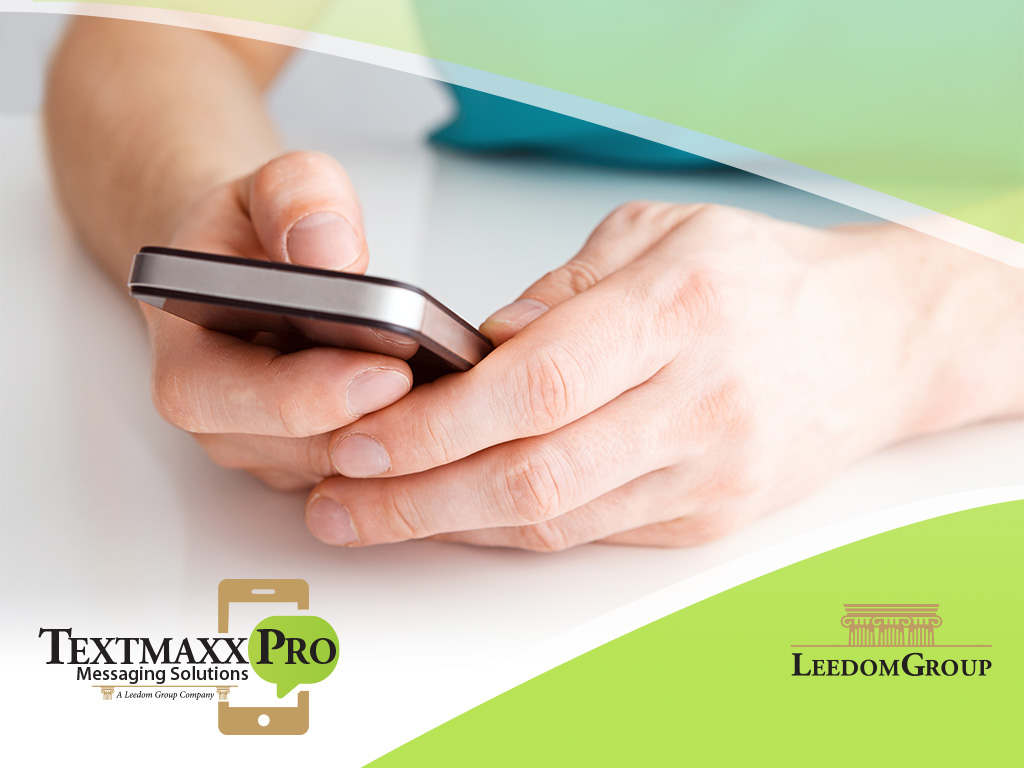 CHRIS  LEEDOM
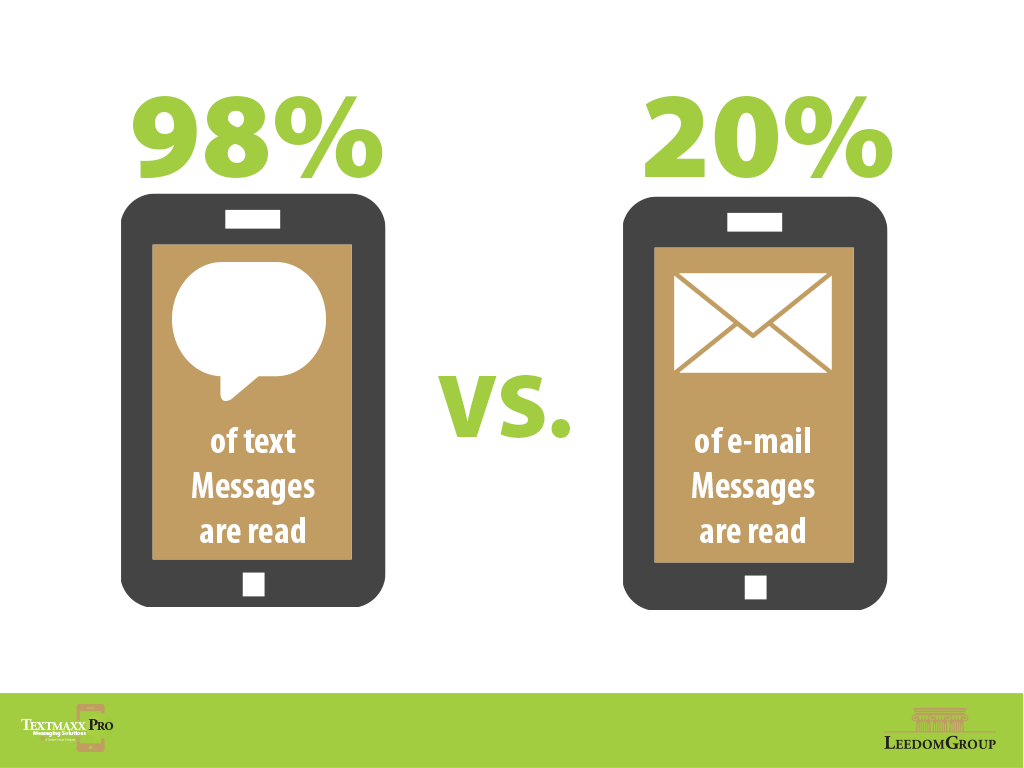 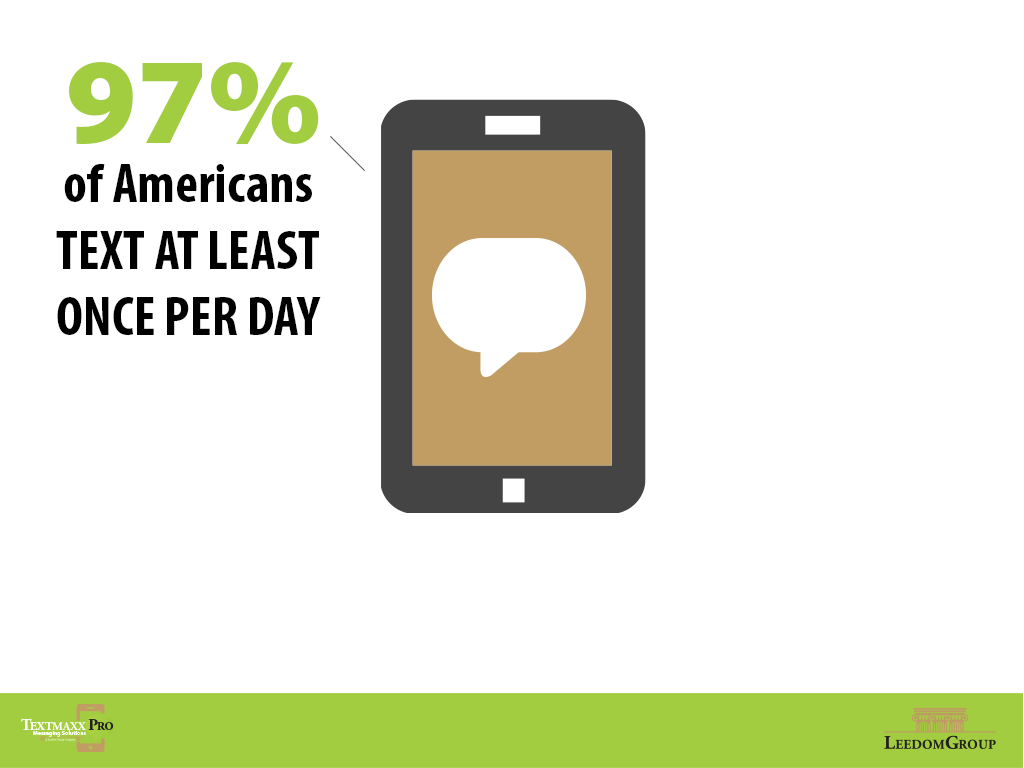 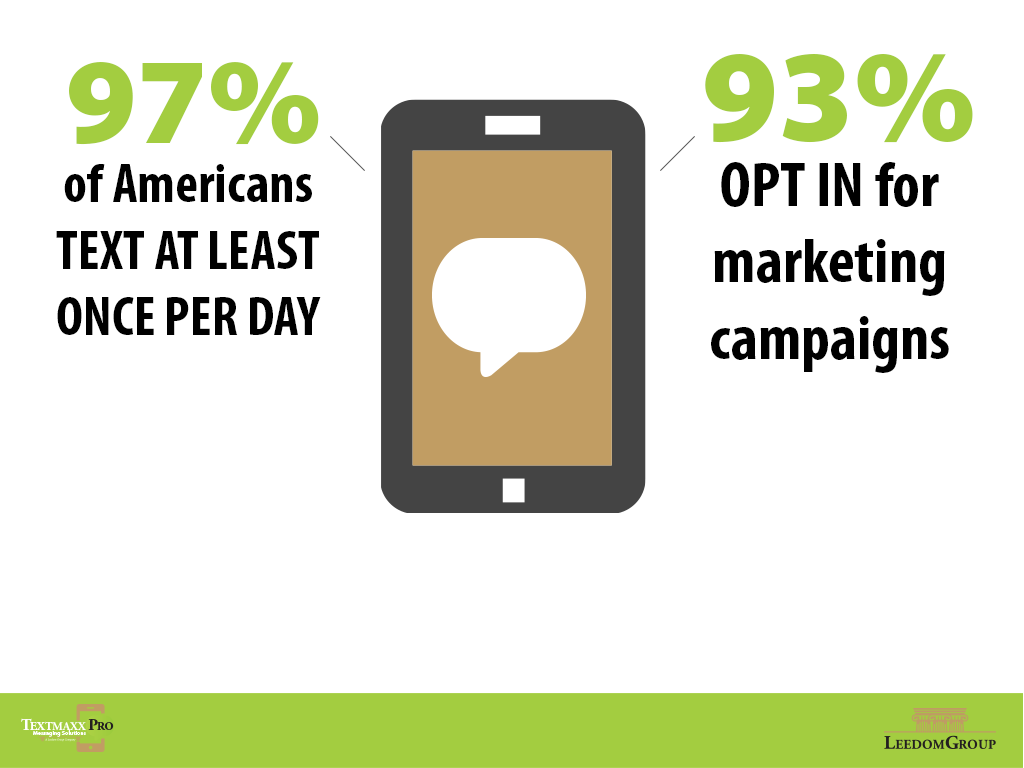 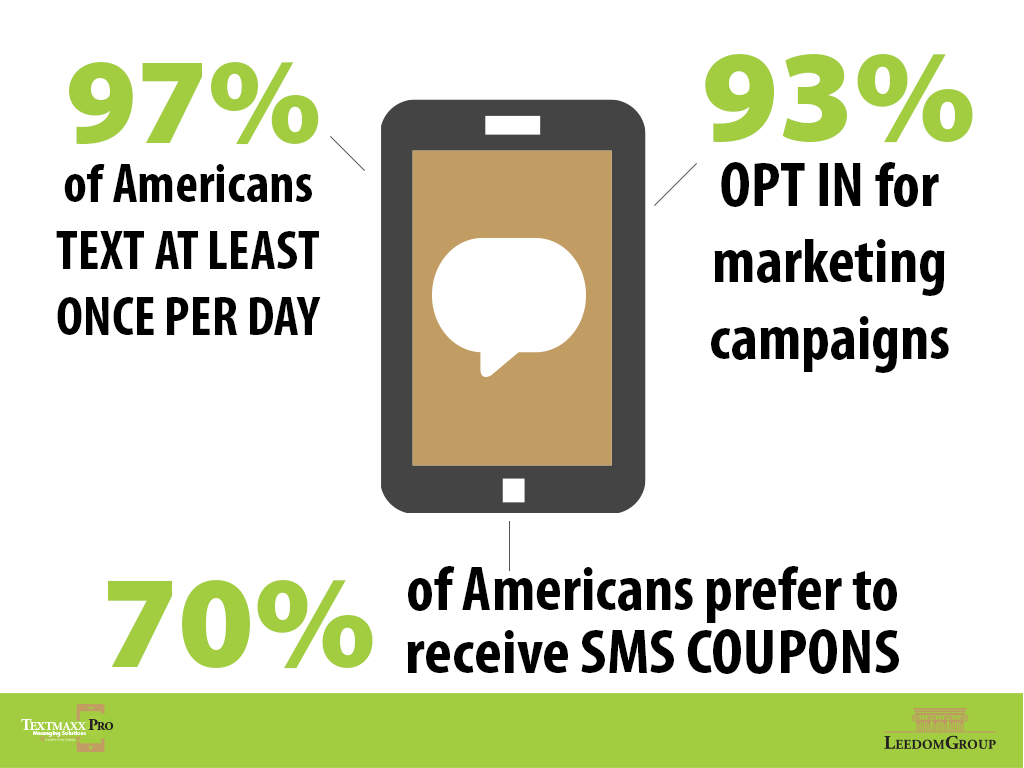 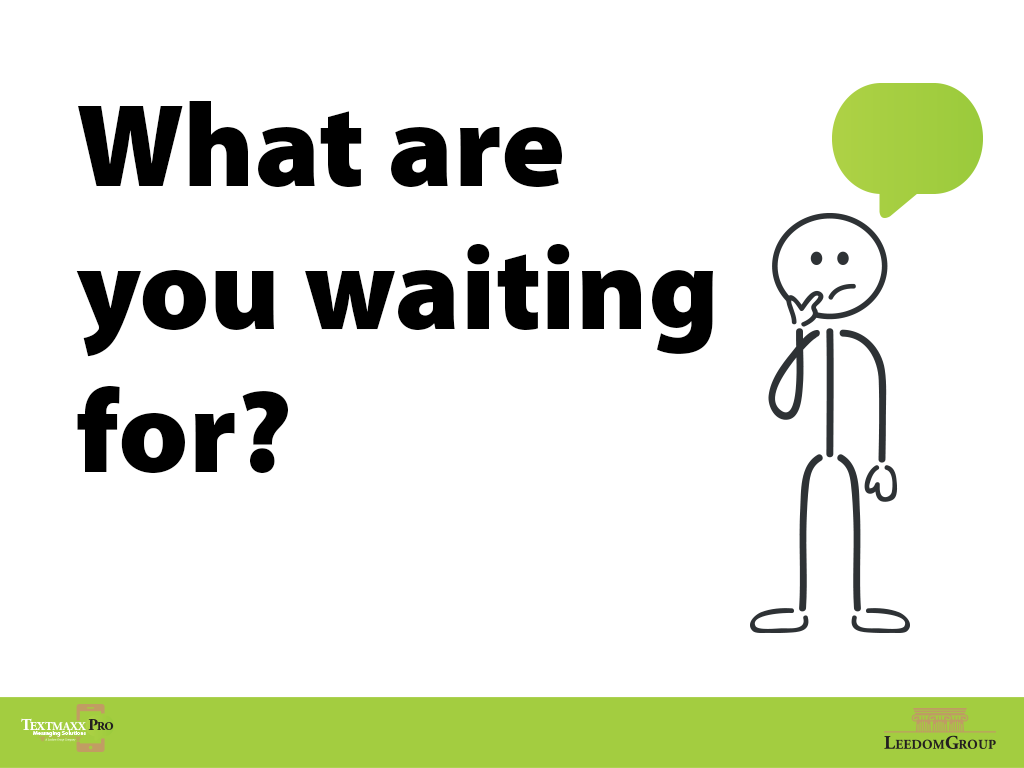 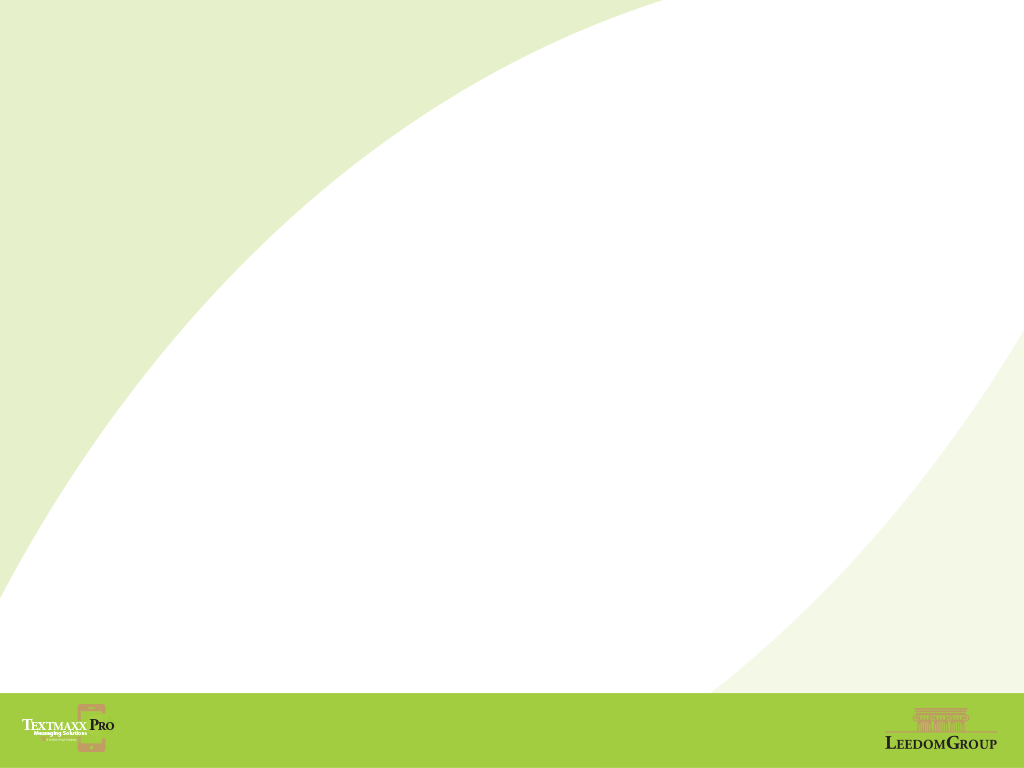 Why Use Textmaxx Pro?
Optimized for Auto Dealership Environment
Convenient and Easy – drives customer experience
Open rates speak volumes- gone are the days of reaching customers just by phone call.  98% open rate.
Centralizes Communication
Employees no longer using personal devices – BIG ISSUE!
History and search functionality – compliments CRM efforts
Compliance – Very Critical Piece of the Puzzle
Captures and stores customer consent
So you don’t get in trouble – and lose $$$$$$$$$
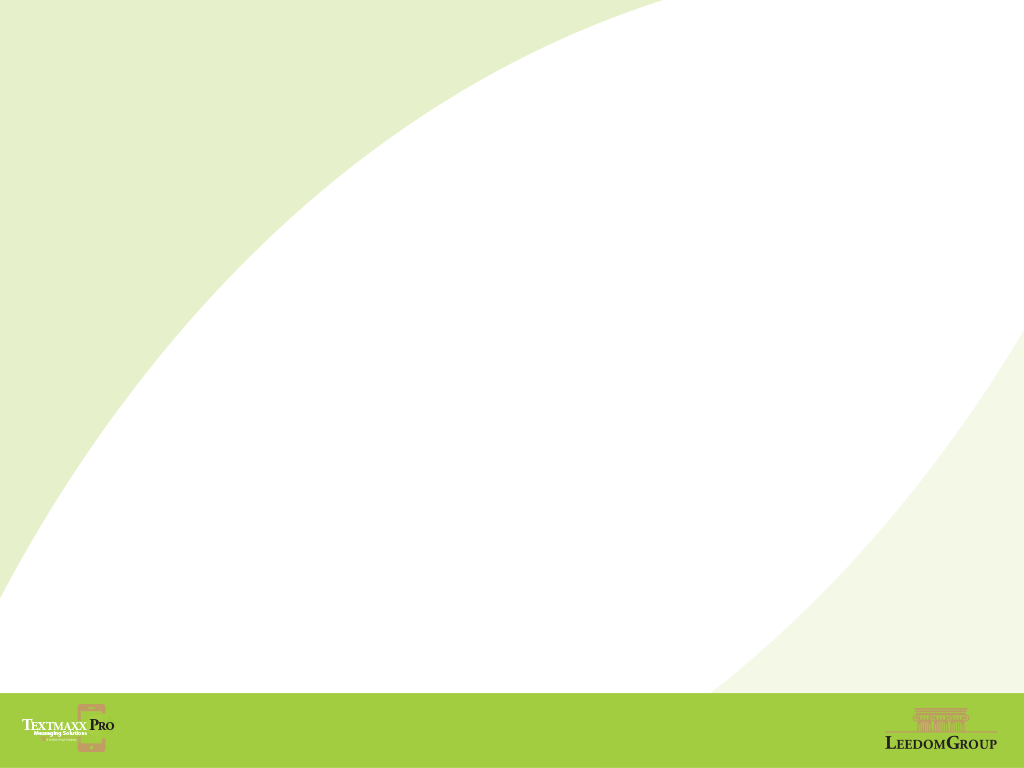 Regulation and Compliance
Rules and Regulators
Telephone Consumer Protection Act (TCPA)
Enforced by Federal Communications Commission (FCC)
Incorporated July 2015 FCC Guidance on consent revocation
Telemarketing Sales Rule
Administered by Federal Trade Commission (FTC)
CFPB- supervisory oversight – settlements have already occurred

Key Considerations
Obtain proper consent- Marketing SMS vs Account/Relationship/Other
Auto consent vs. Individual initiated text exchange
Allow for revocation by any reasonable means
Storage/proof of consent (5 yrs statute of limitations; we keep for 10 yrs)

Leedom Group White Paper 
“Text Messaging Guidance” – updated annually
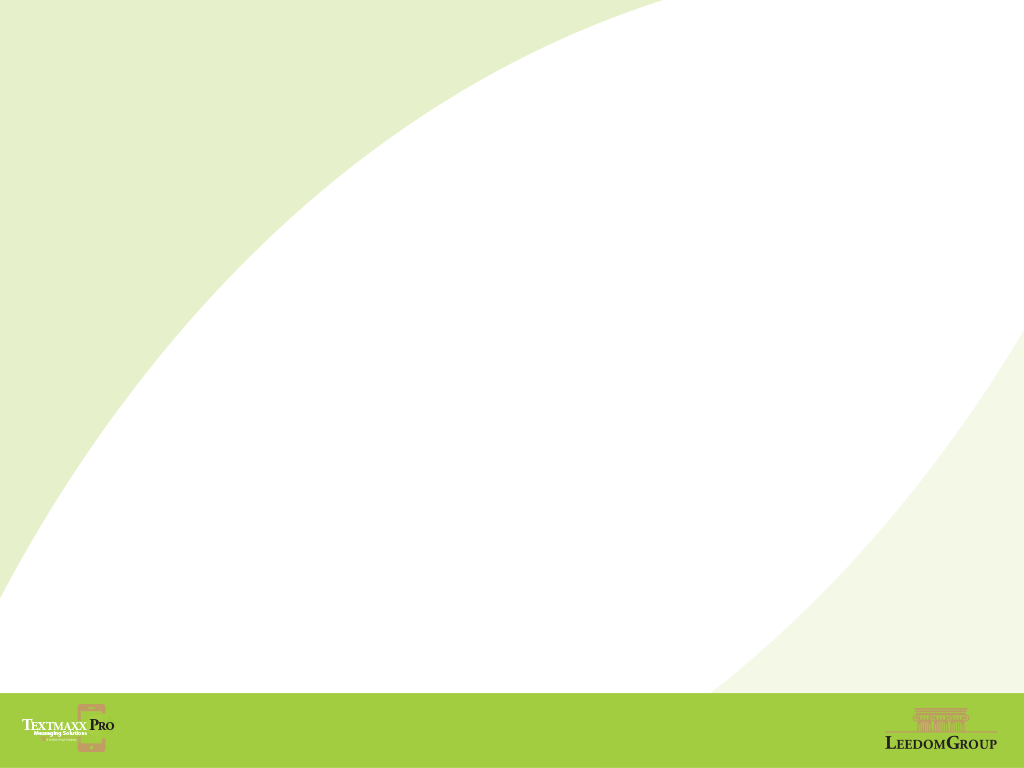 Consent and Opt-in
Marketing Messages- “Prior Express Written (Electronic) Consent”
Agreement  from consumer authorizing a specific seller to send  telemarketing messages using an automated service
Must state that a purchase can’t be conditioned on the consumer providing the consent
Must include consumers signature , date, and phone number

Account/Relationship Management and Other- “Prior Express Consent”
Some type of oral or written consent where customer provides cell phone number
Only phone number provided can be used for SMS 

Example of ‘customer friendly’ talk track to initiate Consent Process
“To improve our customer service we now provide payment reminders about your account and promotional offers by text. I will send you a text message and I just need you to provide your approval back to me so I can get you set up. What is your cell phone number?“
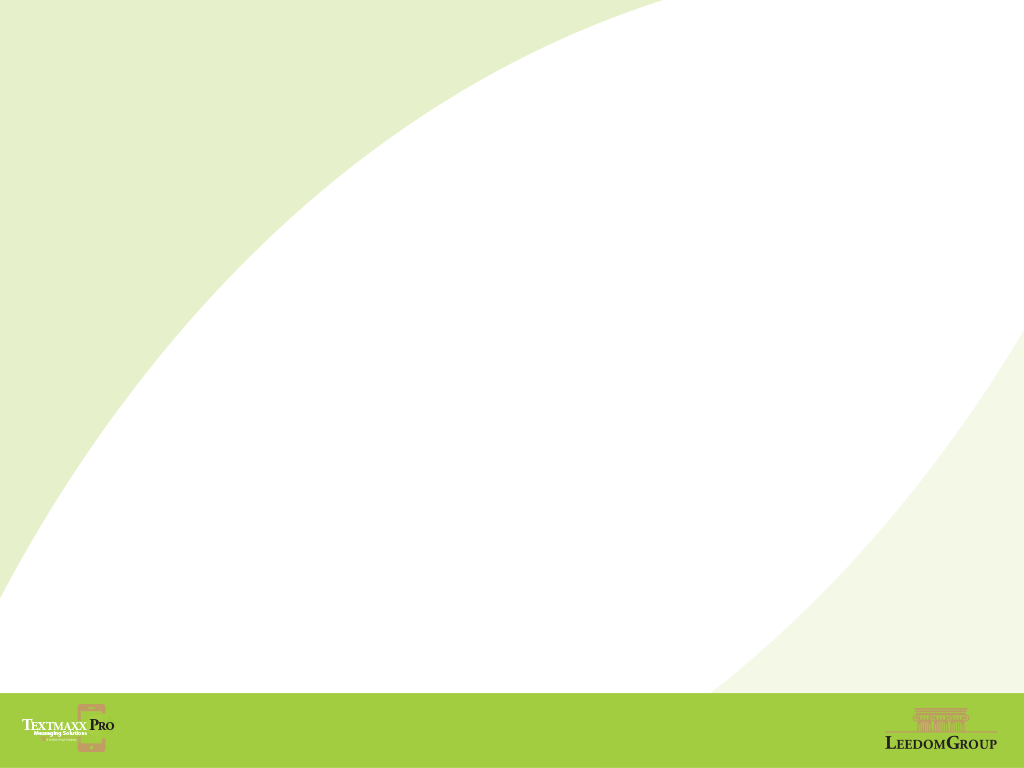 Sample Consent Language
Account Management Consent “Prior Express Consent”
Marketing Consent
“Prior Express Written (electronic) Consent”
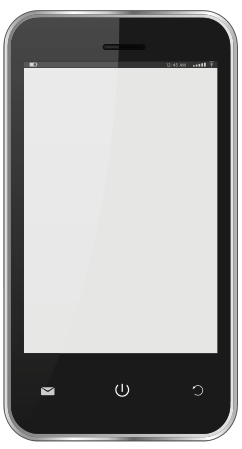 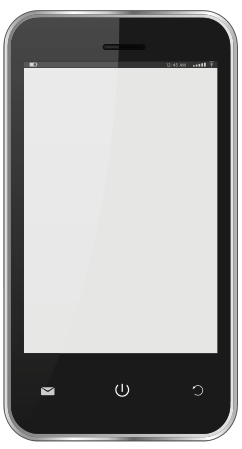 Leedom Auto:  You are consenting to receive txt msg info/ads from us using an automated service.   You are not required to provide this approval as a condition to a purchase. To provide your sig indicating approval to receive msgs at the number you’ve used to send your approval, reply “YES”
Leedom Auto is confirming your request to receive txt messages about your account.  To provide your sig indicating approval  to receive msgs at the number you’ve used to send your approval, reply “YES”
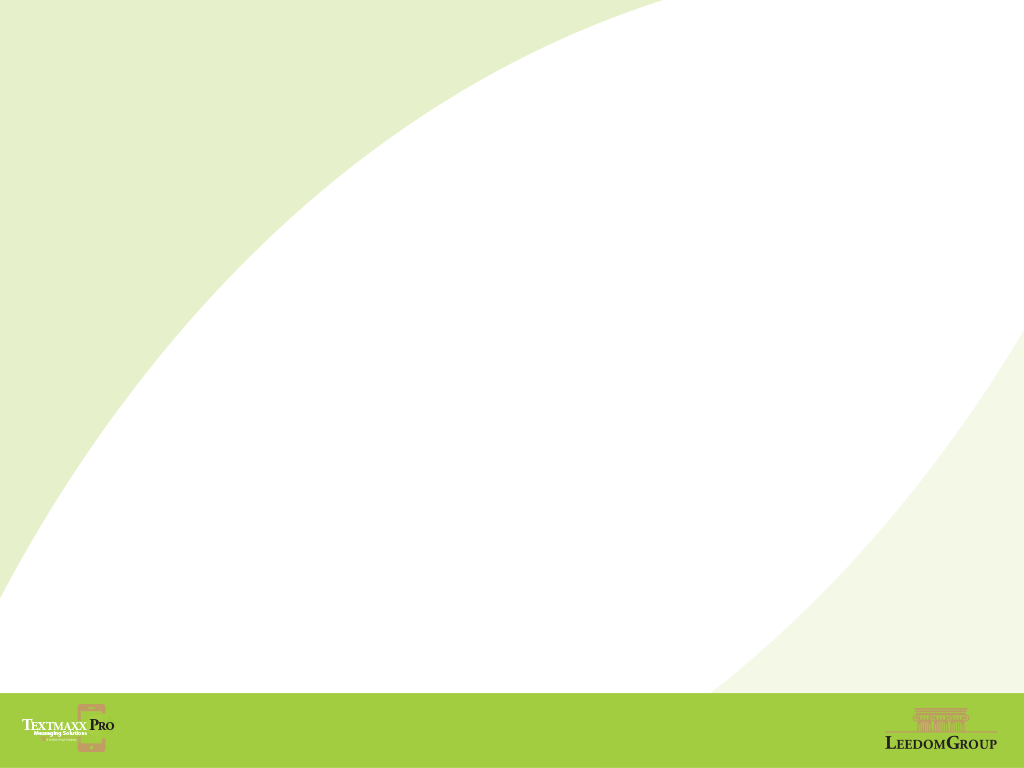 Key Features and Demo
Get Started- Upload function with auto consent 
Consent/Opt-in Process- choice of options
System initiated
Email push with link to web consent
Customer initiates ‘Subscribe’ SMS 
Dealer website capture- ‘i frame button’ 
Company Specific STOP and HELP 
Marketing Message Campaigns (1-way texting)
Custom templates or use Message Library
2-way texting for dialogue- sales, service, collections
Self-Service Payment Options- Pay by phone, text, web
Storage/Search
Company Admin provisions user security profiles
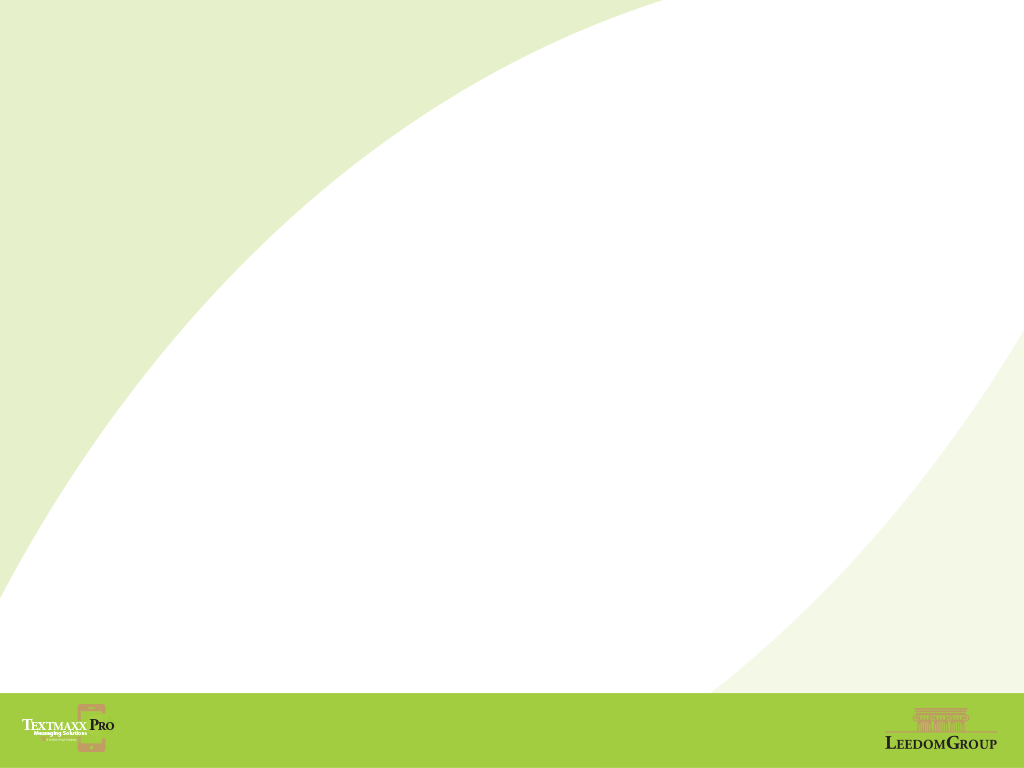 Utilizing Texting in your Business
Marketing Message Campaigns (1-way push out) – POWERFUL!! HUGE!!
2-way Sales Conversation – WITH YOU CONTROLLING THE CONVERSATION
Service Reminders – CAN BE PRE-PROGRAMMED
Collections/Account- 2-way; payment reminders; insurance update, etc.
Pay by Text- IVR, Web, Account on File
Provides for a readily accepted and improved method of communication, with historical search capabilities, for your customers and employees.
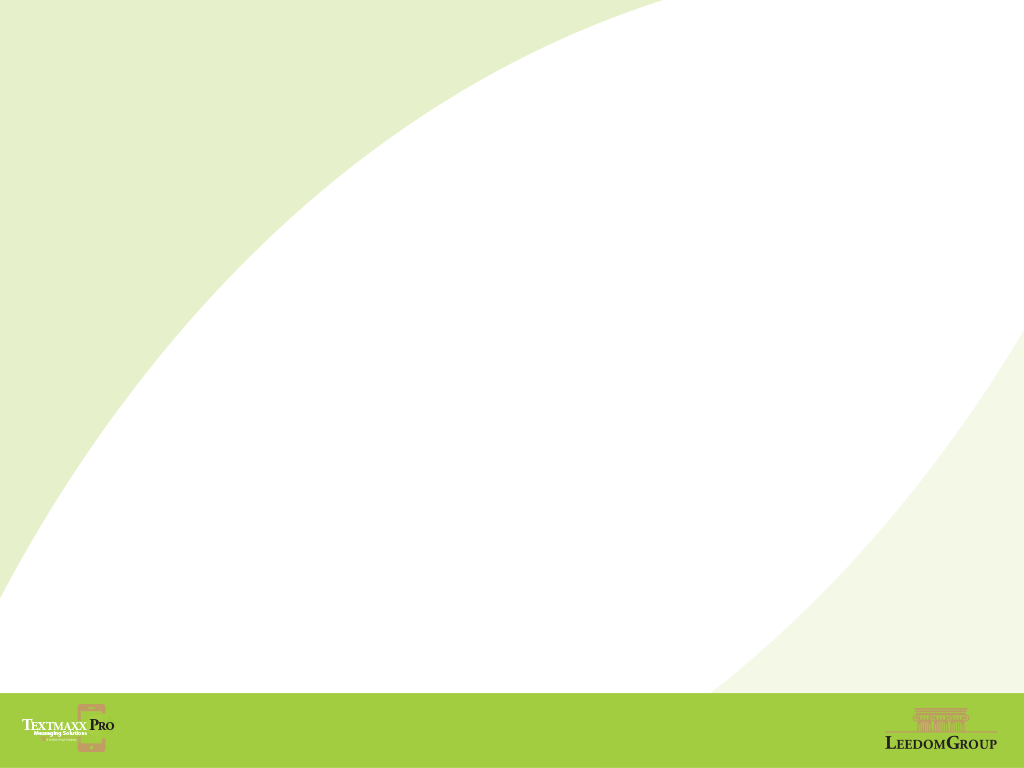 Text Message Pricing. . .
Our Pricing
License Fee: $495
Per Month
$99- up to 1000
$199- up to 2000
$299- up to 3000
$399- up to 4000
$449- up to 5000
No monthly min
The Competition’s Pricing
License Fee: $495
Number of Texts in Plan / Mon Min.
Up to 1250 - $.08 / $100
Up to 2500 - $.07 / $175
2501+ - $.06 / $200
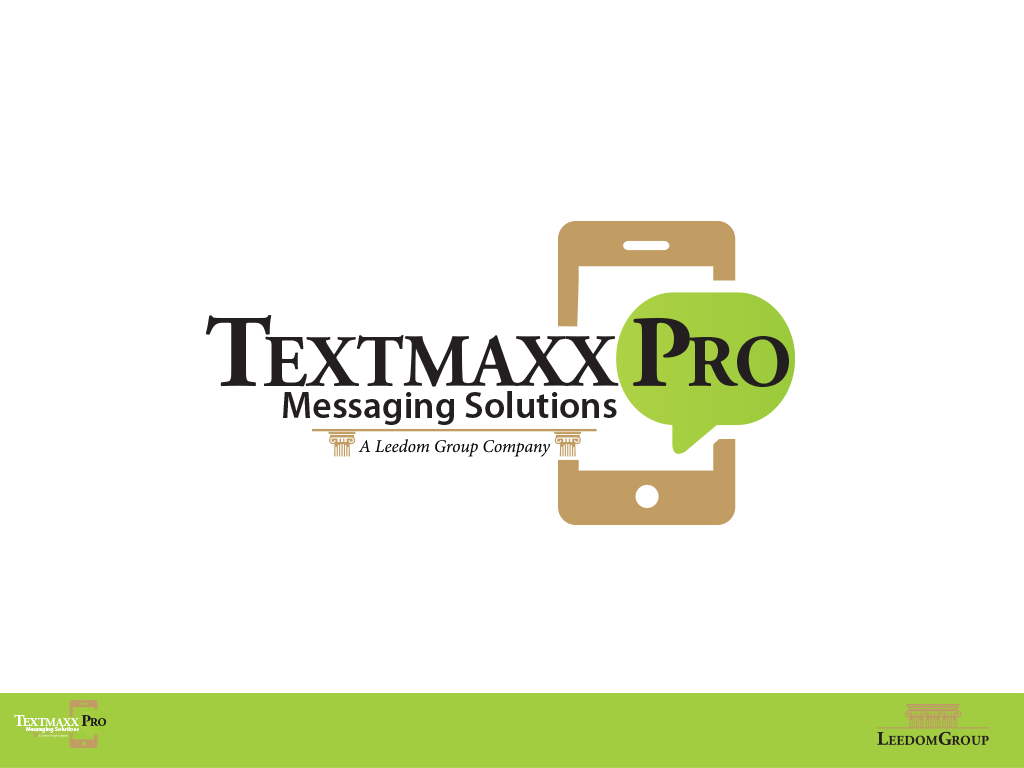 Questions?